6.830 Lecture 13Two-phase Locking RecapOptimistic Concurrency Control
April 7, 2021

Quiz 1 Back;  Median 88, Std Dev 9
Lab 4 Out
Transactions
Group related sequence of actions so they are “all or nothing”
If the system crashes, partial effects are not seen
Other transactions do not see partial effects

A set of implementation techniques that provides this abstraction with good performance
ACID Properties of Transactions
A tomicity – many actions look like one; “all or nothing”
C onsistency  – database preserves invariants 
I solation – concurrent actions don’t see each other’s results
D urability – completed actions in effect after crash (“recoverable”)
Atomicity/2PL Recap
Goal: given a set of transactions, consisting of multiple operations, schedule them such that they are equivalent to some serial execution of those transactions.
T1			T2
RA				
WA
			RA
			WA
RB 
WB
			RB
			WB
Serially equivalent to T1 then T2
Testing for Serializability
Conflict Serializability
View 
Serializability
Any schedule that is conflict serializable is view serializable, but not vice-versa
Precedence Graph for Testing Conflict Serializability
Given transactions Ti and Tj,
Create an edge from TiTj if:

Ti reads/writes some A before Tj writes A
RATi≺ WATj  or WATi≺ WATj 
						or
Ti writes some A before Tj reads A
WATi≺ RATj

If there are cycles in this graph, schedule is not conflict serializable
Non-Serializable Example
Precedence Graph
T1			T2
RA				
			RA
			WA
WA
RB 
WB
			RB
			WB
RAT1≺ WAT2
T2
T1
RAT2≺ WAT1
Cycle!
Create an edge from TiTj if:

Ti reads/writes some A before Tj writes A, or
RATi≺ WATj  or WATi≺ WATj 
Ti writes some A before Tj reads A
WATi≺ RATj
Two Phase Locking (2PL) Protocol
Before every read, acquire a shared lock

Before every write, acquire an exclusive lock (or "upgrade") a shared to an exclusive lock

Release locks only after last lock has been acquired, and ops on that object are finished
Refining 2PL
Problems:
Deadlocks
Cascading Aborts

How do we know when we are done with all operations on an object?
Rigorous Two-Phase Locking Protocol
Before every read, acquire a shared lock

Before every write, acquire an exclusive lock (or "upgrade") a shared to an exclusive lock

Release locks only after the transaction commits

Ensures cascadeless-ness, and 
Commit order = serialization order
Final Wrinkle: Phantoms
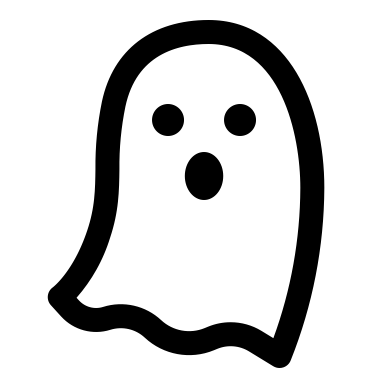 T1 scans a range; T2 later inserts into that range
If T1 scans the range again, it will see a new value
T1
BEGIN
SELECT * FROM emp WHERE SAL > 100
…
SELECT * FROM emp WHERE SAL > 200
END
T2
BEGIN
INSERT INTO EMP VALUES(…,sal=225)
END
If we are just locking, e.g., records, this insertion would be allowed in all 2PL algos we have studied, but is not serializable (since this couldn’t happen in a serial execution).
Solving Phantoms
B+Tree
Need a way to lock ranges
Common approach: next key locking
Next Pointer Lock
Page lock
Page lock
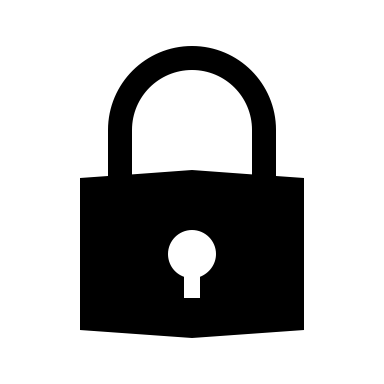 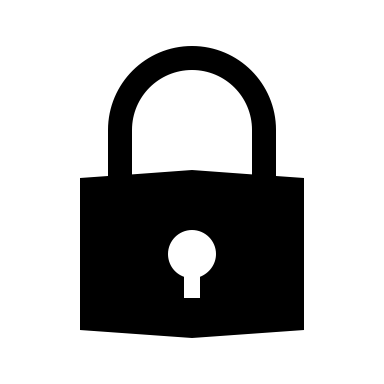 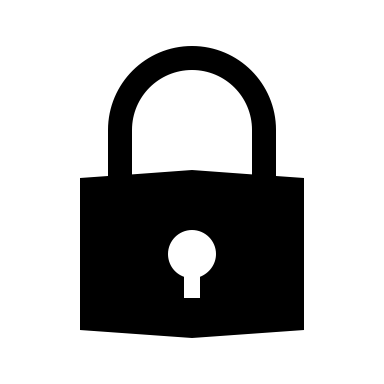 Only works for ranges with indexes
For unindexed tables, must read the whole table, so just use a table lock
More details next lecture!
Scan
Implementing 2PL
SimpleDB: Lock Table
Buffer pool maintains a table of locks per page
Transactions acquire locks on reads/writes of pages
Release locks at commit
Optimistic Concurrency Control (OCC)
Alternative to locking for isolation
Approach:
Store writes in a per-transaction buffer
Track read and write sets
At commit, check if transaction conflicted with earlier (concurrent) transactions
Abort transactions that conflict
Install writes at end of transaction
“Optimistic” in that it does not block, hopes to “get lucky” arrive in serial interleaving
Tradeoff
In OCC:
Never have to wait for locks 
no deadlocks 
But... 
Transactions that conﬂict often have to be restarted 
Transactions can "starve" -- e.g., be repeatedly restarted, never making progress 
OCC will do better when the restart rate is low
(Less contention)
Recent work on high performance transaction processing has focused on OCC because
OCC checks can be done between individual transactions
Unlike global shared lock table
Modern OCC systems obtain insane throughput (> 10M xactions / sec)
E.g., https://people.eecs.berkeley.edu/~wzheng/silo.pdf
OCC Implementation
Divide transaction execution in 3 phases
Read: transaction executes on DB, stores local state
Validate: transaction checks if it can commit
Write: transaction writes state to DB
Read Phase
Transactions execute, with updates affecting local copies of the data 
Build a list of data items that were read/written 
Read and write sets

Modify functions to read and write data from DB
OCC Write
twrite(object,value): 
    if object not in write_set:  // never written, make copy
         m = read(object)
         copies[object] = m
         write_set = write_set U {object}
   write(copies[object], value)
By writing to local copies, we ensure  dirty results aren’t visible to other concurrent transactions
OCC Read
tread(object): 
		read_set = read_set U {object}; 
		if object in write_set:
			return read(copies[object]); 
		else:
			return read(object);
Allows us to read our own writes!
Validation Phase
How do we know whether a transaction can commit?
Validation Rules
Check concurrent transactions for conflicts

How do we implement validation efficiently?
Validation Algorithm

But first… How how do we order transactions?
Transaction Identifier Assignment
Goal: assign transaction ids T1, … Tn, such that this is the serial equivalent order
When should we assign transaction identifiers?
At start of read phase?
No!  Would be “pessimistic” – don’t want to pre-assign the transaction order before transactions finish running
Long running transactions would have to commit before later short transactions
Assign at end of read phase, just before validation starts
Validation Rules
When Tj completes its read phase, require that for all Ti < Tj, one of the following conditions must be true for validation to succeed (Tj to commit):
Ti completes its write phase before Tj starts its read phase
W(Ti) does not intersect R(Tj), and Ti completes its write phase before Tj starts its write phase.  
W(Ti) does not intersect R(Tj) or W(Tj), and Ti completes its read phase before Tj completes  its read phase. 
W(Ti) does not intersect R(Tj) or W(Tj), and W(Tj) does not intersect R(Ti) [no conflicts]
These rules will ensure serializability, with Tj being ordered after Ti with respect to conflicts
Condition 1
Ti completes its write phase before Tj starts its read phase
Read
Validate
Write
Ti
Read
Validate
Write
Tj
Time
Don't overlap at all.
W(Ti) intersects W(Tj), i.e., Tj wrote something Ti wrote, 
	or
R(Ti) intersects W(Tj), i.e., Ti read something Tj wrote
Condition 2
W(Ti) does not intersect R(Tj), and Ti completes its write phase before Tj starts its write phase.
W(Ti) ∩ R(Tj) = { }
R(Ti) ∩ W(Tj) ≠ { }
W(Ti) ∩ W(Tj) ≠ { }
Read
Validate
Write
Ti
Read
Validate
Write
Tj
Time
Tj doesn’t read anything Ti wrote.
Anything Tj wrote that Ti also wrote will be installed afterwards. 
Anything Ti read will not reflect Tjs writes
Condition 3
R(Ti) intersects W(Tj), i.e., Ti read something Tj wrote
W(Ti) does not intersect R(Tj) or W(Tj), and Ti completes its read phase before Tj completes  its read phase.
W(Ti) ∩ R(Tj) = { }
R(Ti) ∩ W(Tj) ≠ { }
W(Ti) ∩ W(Tj) = { }
Read
Validate
Write
Ti
Read
Validate
Write
Tj
Time
Tj doesn’t read or write anything Ti wrote (but Ti may read something Tj writes).
Ti definitely won’t see any of Tj’s writes, because it finishes reading before Tj starts validation, so Ti ordered before Tj.
Ti will always  complete its read phase before Tj b/c xaction IDs assigned after read phase
If no conditions apply, abort!
Restating previous rules, aborts required if:

1) W(Ti) ∩ R(Tj) ≠ { },  and Ti does not finish writing before Tj starts, Tj must abort, because Tj may have only some of what Ti wrote

or

2) W(Ti) ∩ (W(Tj) U R(Tj)) ≠ { }, and Tj overlaps with Ti validation or write phase, Tj must abort because it needs its writes to all appear after Ti’s writes
Validate Implementation
Several different implementations designed to provide different levels of concurrency during writeback

Transaction initialization:
tnc = 0; // current transaction id
void tbegin {
    read_set = new Set();
    write_set = new Set();
    start_tn = tnc; //the transaction that 
						//finished just before this 
						//one started
}
Serial Validation
validateAndWrite(pastT[], start_tn, my_read_set, my_write_set) {
    lock();
    int finish_tn = tnc;  //prior transaction
    bool valid = true;
    for(int t = start_tn + 1; t <= finish_tn; t++)
        if(pastT[t].write_set intersects with my_read_set)
            valid = false;
    if (valid) {
        write_phase();
        tnc = tnc+1;
        tn = tnc;
    }
    unlock();
}
1. W(Ti) ∩ R(Tj) ≠ { },  and Tj does not finish writing before Tj starts, Tj must abort
2. W(Ti) ∩ (W(Tj) U R(Tj)) ≠ { }, and Tj overlaps with Ti validation or write phase, Tj must abort


2nd condition doesn’t occur because if Ti completes its read phase before Tj, it will also complete its write phase before Tj.
Example
Last transaction that validated before this transaction started
tnc (finish_tn)
start_tn
T9
T6
T7
T8
Transactions that validated and wrote while this transaction was in read phase
Have to compare against T6, T7, and T8
Study Break
Which of the following transaction sets would serial validation allow to commit, assuming the transactions are concurrent and Ti completes its write phase before Tj starts its write phase ∀ i < j
X
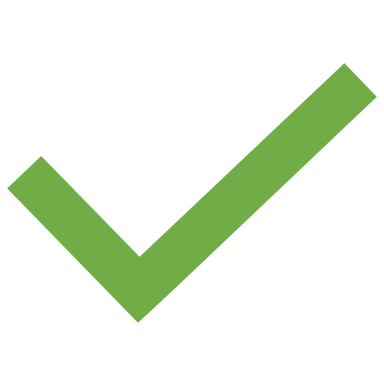 Aborts required if:

1) W(Ti) ∩ R(Tj) ≠ { },  and Ti does not finish writing before Tj starts, Tj must abort, because Tj may have only some of what Ti wrote

or

2) W(Ti) ∩ (W(Tj) U R(Tj)) ≠ { } , and Tj overlaps with Ti validation or write phase, Tj must abort because it needs its writes to all appear after Ti’s writes
T1	T2
RA	RC
WA	WA
RB	
WB
C.
T1	T2
RA	RA
WA	RB
	WA
A.
Blind write
X
B.
T1	T2	T3
RA	RB	RA
WA	WB	RC
		WC
Problems w/ Serial Validation
Only one transaction can commit at a time
Severely limits transaction throughput
Idea:
Reduce critical sections
Allow multiple transactions to write at a time
Check that concurrent writers didn’t intersect committing transactions write set (condition #2)
if(valid)  {
 //note that concurrent writes 
 //are all to different objects
       write_phase();  
        lock();
        tnc = tnc+1;
        tn = tnc;
        active.remove(me.id);
        unlock();
} else {
        lock();
        active.remove(me.id);
        unlock();	
}}
Parallel Validation
List<Transaction> active = new List();
validateAndWrite(pastT[], start_tn, 
		my_read_set, my_write_set) {
    lock();
    int finish_tn = tnc;
//transactions writing concurrently
    List<Transaction> finish_active = active.copy();  
    active.append(me.id);
    unlock();
    bool valid = true;
    for(int t = start_tn + 1; t <= finish_tn; t++)
        if(pastT[t].write_set intersects with my_read_set)
            valid = false;
    for (id t : finish_active)
        if(pastT[t].write_set intersects with 
			(my_read_set U my_write_set))
            valid = false;
Condition 1
Condition 1 &2
1. W(Ti) ∩ R(Tj) ≠ { },  and Tj does not finish writing before Tj starts, Tj must abort
2. W(Ti) ∩ (W(Tj) U R(Tj))≠ { }, and Tj overlaps with Ti validation or write phase, Tj must abort
We must check both!
What If Serializability Isn’t Needed?
E.g., application only needs to read committed data
Databases provide different isolation levels
READ UNCOMMITTED	
Ok to read other transaction’s dirty data
READ COMMITTED
Only read committed values
REPEATABLE READS
If R1 read A=x, R2 will read A=x ∀ A

Many database systems default to READ COMMITTED
READ UNCOMMITTED w/ Locking
If OK reading uncommitted data, no need to check if records that are read are locked

However, to prevent other transactions from seeing dirty data, need to hold write locks for the duration of the transaction

May be OK if, e.g., just reporting some statistic, like number of users or views
READ COMMITTED w/ Locking
To ensure that a transaction only reads committed values, need to acquire locks before reading
If all other transactions hold write locks (as in READ UNCOMMITTED), it will never read a dirty value

Since we doesn’t care about always reading the same value, OK to release locks after a value is read

As in READ UNCOMMITTED, write locks still need to be held for the duration of the transaction
READ COMMITTED Example
T1			T2			T3
XLOCK A
RA
WA
COMMIT
RELEASE A
			SLOCK A
			RA
			RELEASE A
						XLOCK A
						RA
		WA		
		COMMIT
		RELEASE A
XLOCK A
RA
WA
COMMIT
RELEASE A
This schedule is permitted by READ COMITTED
Short duration read lock
These reads see different values of A
Additional concurrency!
REPEATABLE READ w/ Locking
If we want to always read the same value, need to hold read locks for transaction duration

So how is this different from SERIALIZABLE?

SERIALIZABLE also needs to prevent phantoms
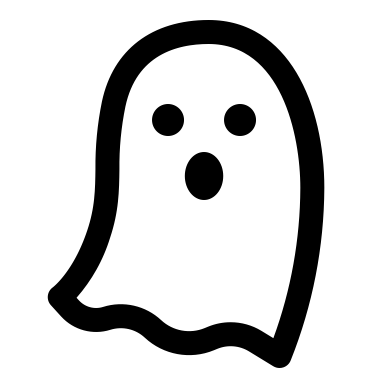 REPEATABLE READ vs SERIALIZABLE
Some systems, e.g., Postgres implement REPEATABLE READ through a different mechanism based on database snapshots taken at the start of transaction
Called “multiversion concurrency control” – yet another way of achieving isolation!

This has other problems besides phantoms – so called “read skew anomalies”
See:  https://www.cockroachlabs.com/blog/what-write-skew-looks-like/
Summary
Optimistic concurrency control provides another way to provide serializability
Good for low contention workloads
Basis for many modern high throughput transactional systems

Reduced consistency levels that lock fewer records common in practice 
Permit greater concurrency at price of serializability